Welcome to All
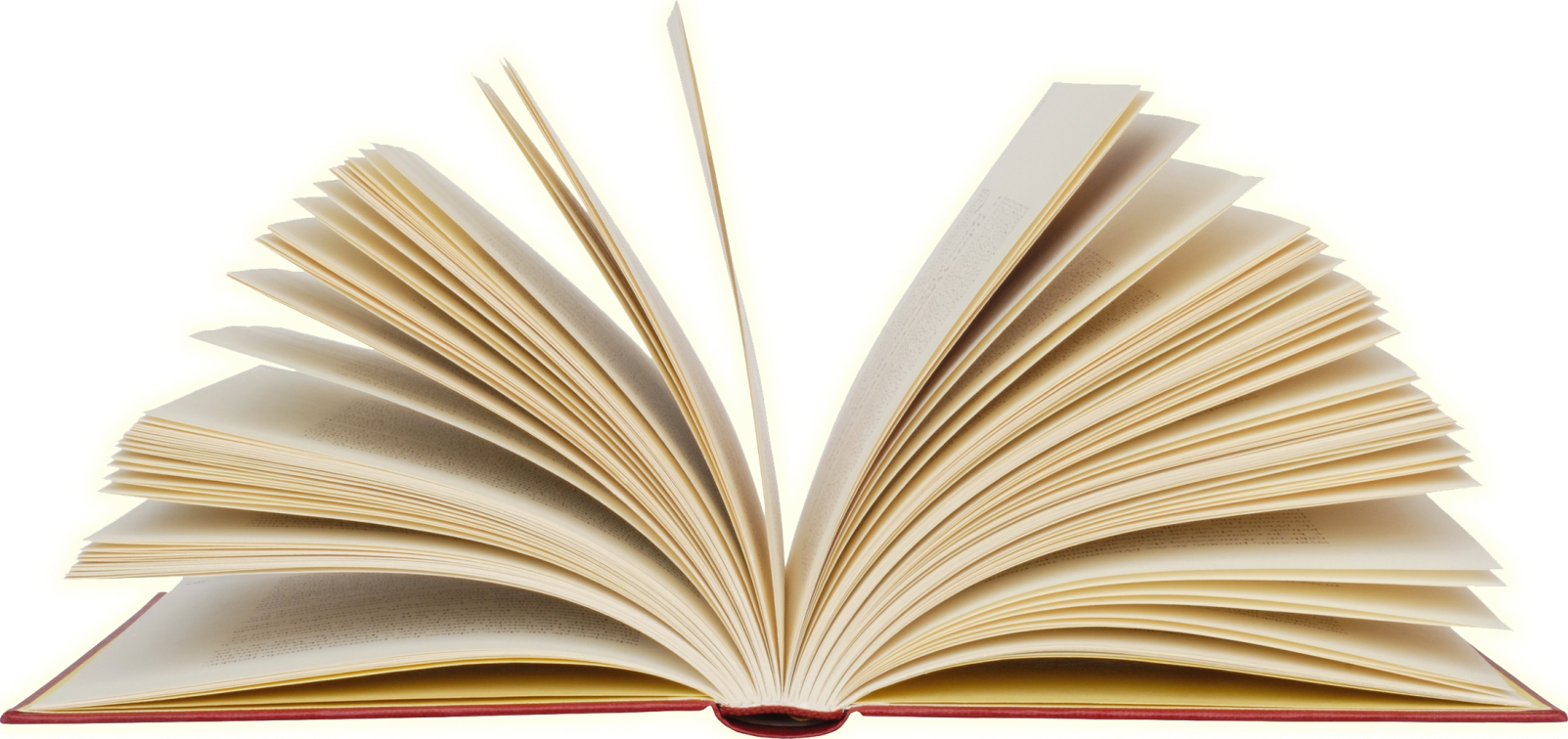 Developed & Edited By
Ahmad Mahfuz Mahbub
Senior Lecturer
Department of Biology
Cambrian School & College
Dhaka
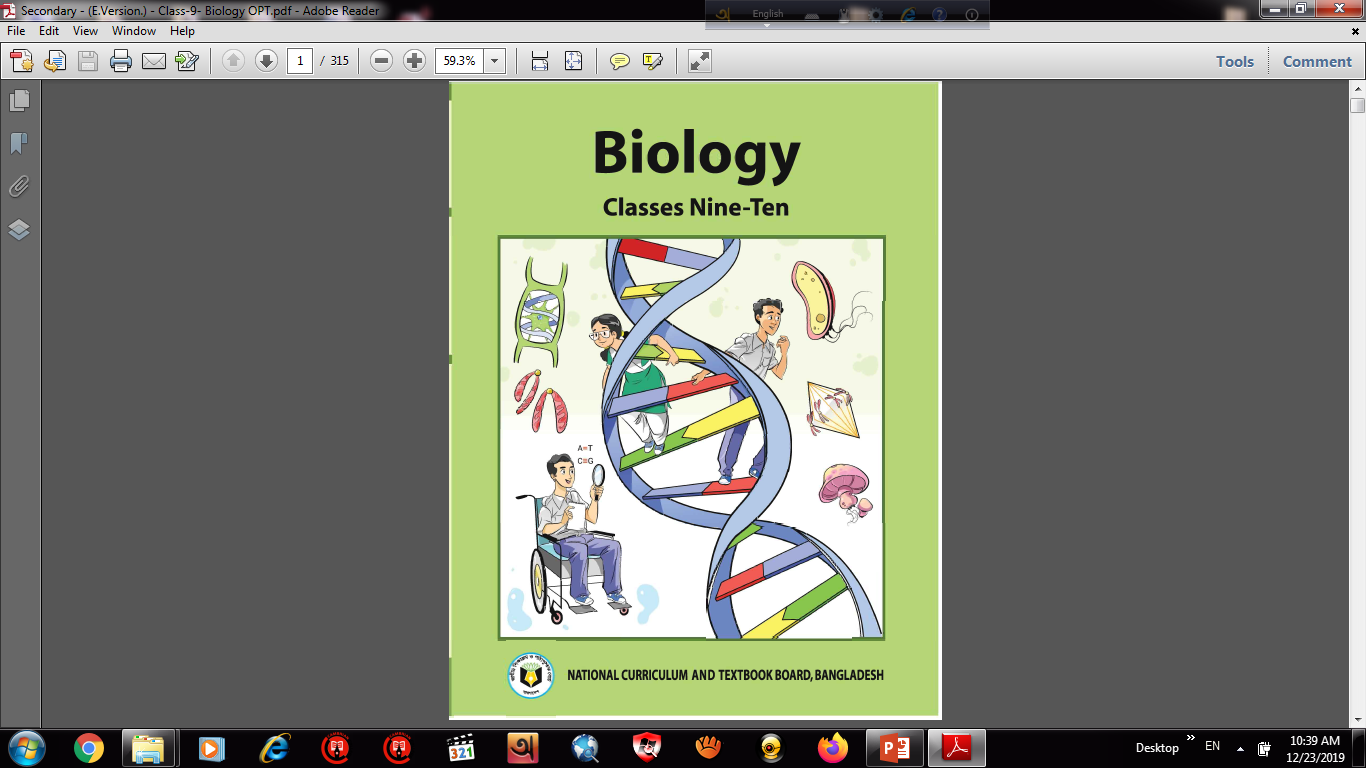 Class: IX-X
Subject: Biology
Chapter: Two
(Cells & Tissues of Organisms)
Class:05
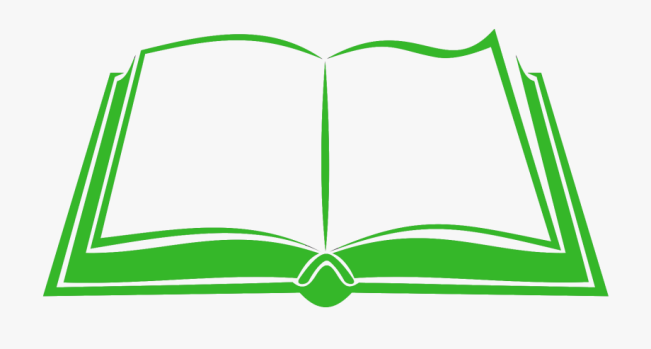 Learning Outcomes
At the end of this lesson, student’s will be able to---
Write creative questions answer.
Chapter-2 (Cells and  Tissues of organisms)
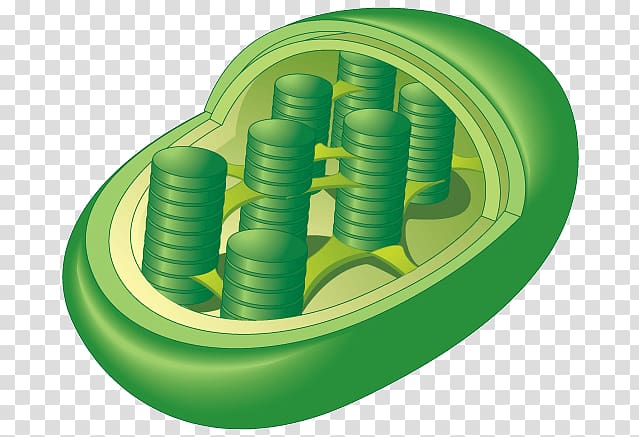 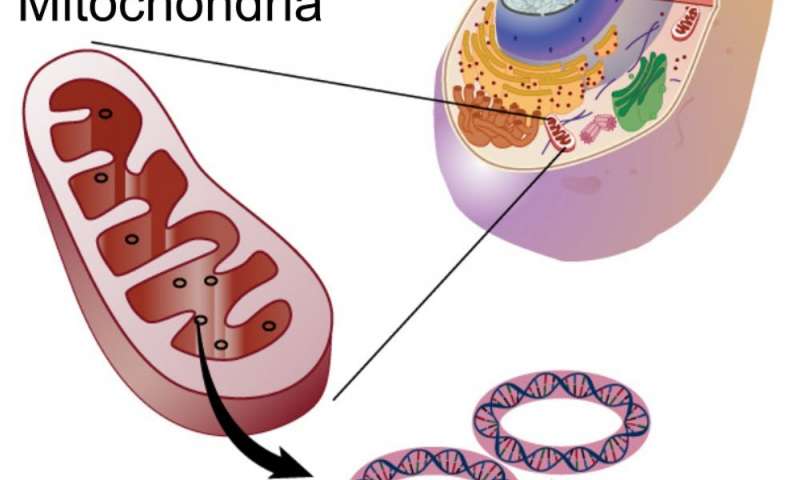 1.  Look at the following stem and write answers the following questions.
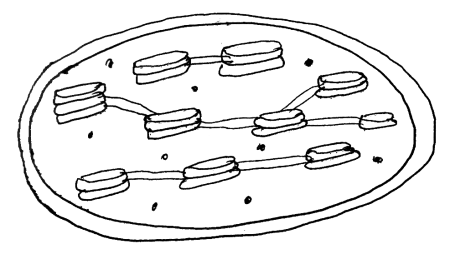 a) What is  Chromosome?							1
b) Why is mitochondria called the cell's powerhouse?    	2
c) Draw the labelled diagram of above cell organelle.		3
d) Write the function of above cell organelle. 			4
2. Look at the following stem and write answers the following questions.
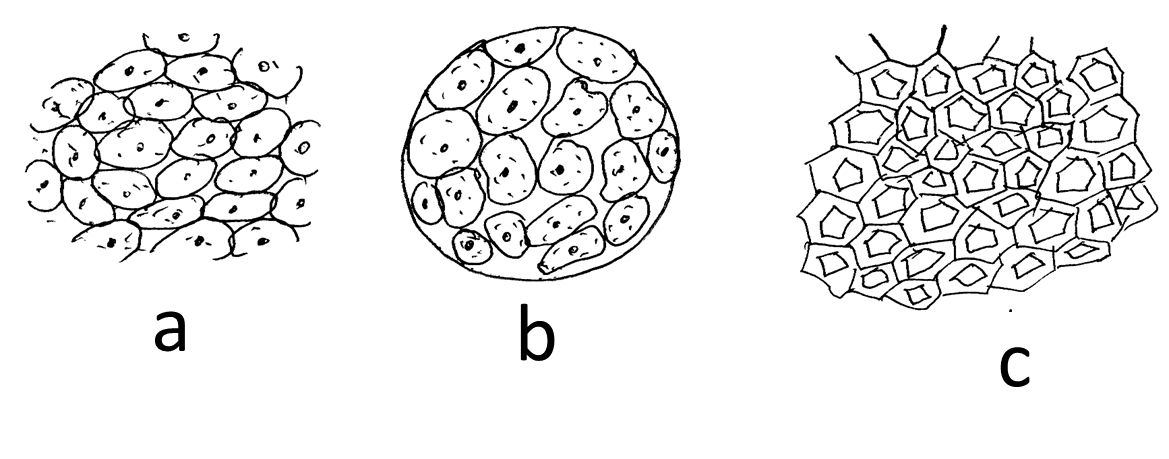 a. Where can you find the tracheids?				       1
 b. Why is mitochondria called the powerhouse of cells?       2
 c.  Describe the structure of the image 'a'.			        3
 d.  Mention the differences between 'b' and 'c'. 		        4
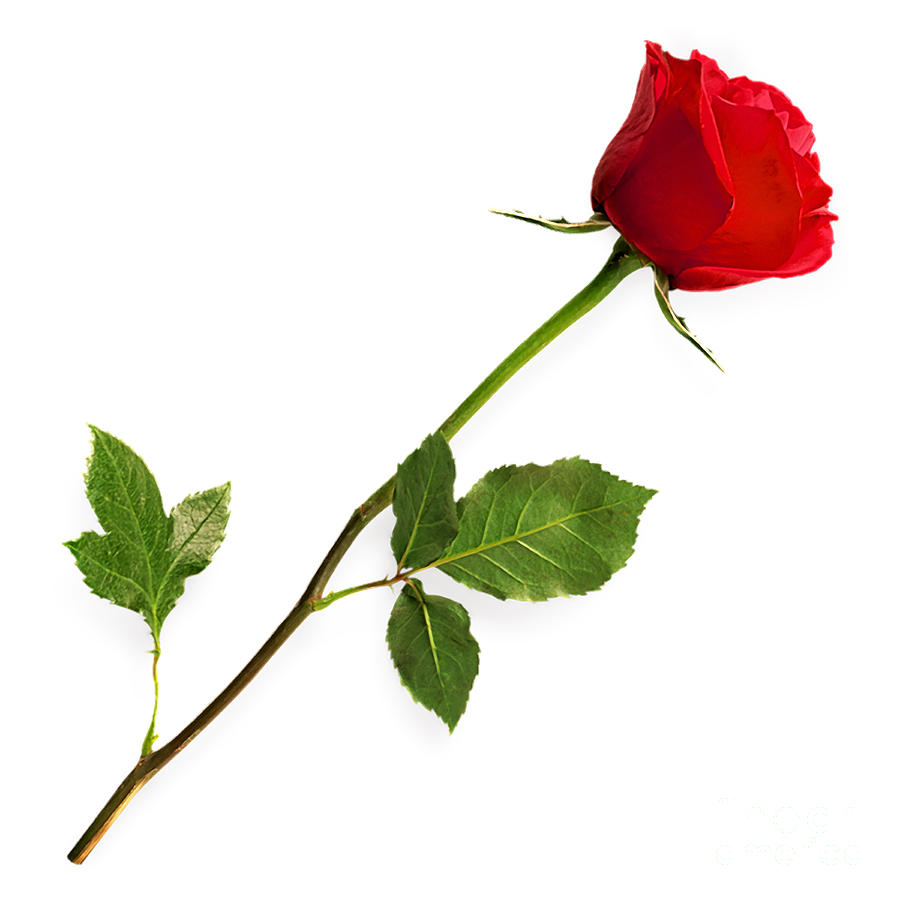 Thank you